Unit 3 I'm more outgoing than my sister.

Section A  ( 1a - 1c )
WWW.PPT818.COM
2a. Listen. Are the words in the box used with -(i)er or more? Complete the chart.
-er / -ier                       more
         friendly                      outgoing 
          funny                    hard-working
           fast
          high
          hard
          lazy
          smart
          early
fuuny                    (run) fast
friendly                (jump) high
outgoing              (work) hard
hard-working      (get up) early
smart 
lazy
2b. Listen again. How are Tina and Tara different? Fill in the bxes.
________________________________________________________________________________________________________________________________________________________________________________________________________________________________
Tina...
is more outgoing than Tara.
is friendlier and funnier than Tara.
runs faster and jumps higher than Tara.
is smarter than Tara.
Tara...
works as hard as Tina.
gets up earlier than Tina.
________________________________________________________________________________________________________________________________________________________________________________________________________________________________________
Ask and Answer.
A: Is Tom smarter than Sam?
B: No, he isn't. Sam is smarter than Tom.
A: Is Tom taller than Sam?
B: Yes, he is. He is taller than Sam.
A: Does Tom get up earlier than Sam?
B: No, he doesn't. Sam gets up as early as Tom.
2d. Read and complete the sentences.
1) There was a ____________________ yeaterday.
2) Julie thinks Lisa sang ________ than Nelly.
3) Anna thinks Nelly _________________ than Lisa.
4) The girl __________________ is Lisa.
singing competition
better
danced better
with shorter hair
2d. Role-play the conversation.
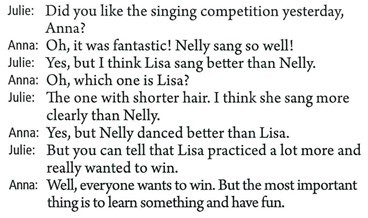 问题探究
1. as ... as 的用法
  1）我和内莉一样高。 I am as tall as Nelly.
  2）汤姆和萨姆跑的一样快。 Tom runs as fast as Sam.
  3）莉莉不如露茜外向。 Lily is less outgoing than Lucy.
        as ... as 的含义为“和...... 一样”，用于形容词、副词的同级比较。两个 as 的词性和用法不一样，第一个 as 是副词，后面接形容词或副词的原级，第二个 as 多为连词。as ... as 的否定形式为 not as/so + adj./adv. + as，表示“不如......”，其中，第一个 as 可以用副词 so 替换，但第二个 as 则不能。
问题探究
2. win 的用法
  1）他是那个获胜者。He is the winner.
  2）他赢得了比赛。 He won the match.
       win 意为“赢得，获胜”，充当 win 的宾语的是比赛、战争、奖品、金钱等名词，即 match, war, prize, money 等。

3. 这个红包比那个要漂亮的多。
     The red bag is a lot more beautiful than that one.
       在这个句子中 a lot 用来修饰比较级 more beautiful，用于加深程度。除了 a lot 外，much, a little, even, still 等也可以修饰比较级。但是 quite, very 只能修饰原级。
小结训练
(       )1. I think science is ____ than Japanese.
             A. much important                B. important             C. more important
(       )2. I get up early, but my brother gets up ____ .
             A. early                           B. earlier                      C. more early
(       )3. Jim plays the guitar as ____ as Linda.
             A. good                  B. weel                          C. better
(       )4. The box is ____ heavier than that one.
              A. lots of              B. a lot               C. a lot of              D. more
(       )5. The coat I bought last week is too big for me. I'd like to change it for a ____ one.
              A. small               B. larger             C. nicer                  D. smaller
(       )6. He draws ____ better than his brother.
              A. more               B. most              C. many                  D. much
(       )7. He ____ the first prize in the singing comptition.
             A. win                  B. beat               C. won                     D. wins
C
B
B
B
D
D
C